Sieć Badawcza Łukasiewicz – IMBiGS Ośrodek Szkolenia Operatorów Maszyn
Szkolenie Montera Rusztowań budowlano- montażowych metalowych, montaż i demontaż

Przygotowała Katarzyna Bogucka
Kurs montera rusztowań budowlano- montażowych, metalowych, montaż i demontaż bez klasy
Organizacja kursu:
Zajęcia prowadzą doświadczeni wykładowcy i instruktorzy akredytowani przez Sieć Badawcza Łukasiewicz-Instytut Mechanizacji Budownictwa i Górnictwa Skalnego.
Kurs kończy się egzaminem państwowym składającym się z dwóch części. Część pierwsza to egzamin praktyczny. Część druga to egzamin teoretyczny.
Po zdanym egzaminie praktycznym i teoretycznym kursant otrzymuje świadectwo ukończenia kursu, uprawnienia państwowe do wykonywania pracy montażysty rusztowań budowlano-montażowych metalowych, oraz stosowny wpis w książce operatora.
Cel kursu:
Przygotowanie uczestników szkolenia do nabycia kwalifikacji do wykonywania zawodu montażysty rusztowań budowlano-montażowych metalowych.
Kurs na rusztowania budowlano-montażowe metalowe - montaż i demontaż kończy się egzaminem państwowym, zdawanym  przed Komisją Egzaminacyjną, powołaną przez  Sieć Badawcza Łukasiewicz-Instytut Mechanizacji Budownictwa i Górnictwa Skalnego w Warszawie.
Kurs umożliwia zdobycie kompetencji w zakresie:
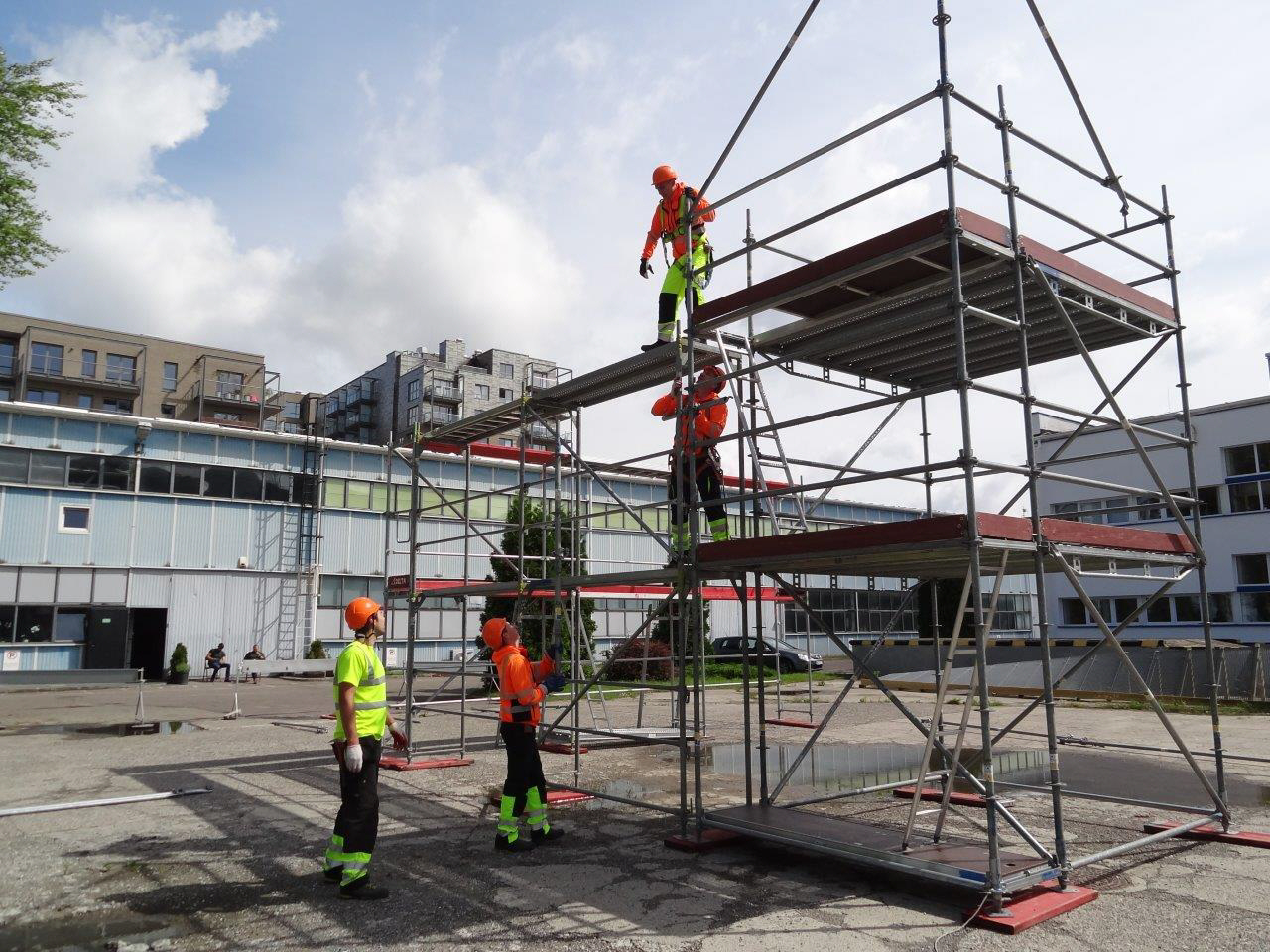 Posługiwania się dokumentacją techniczną rusztowań budowlano-montażowych różnych rodzajów i typów.
Współpracy z zespołem ludzkim oraz kierownictwem przy organizacji robót.
Organizacji pracy podczas montażu i demontażu rusztowań w różnych warunkach klimatycznych i atmosferycznych.
Kontrolowania jakości wykonywanych prac.
Czynnego uczestnictwa w wykonywaniu przeglądów rusztowań budowlano-montażowych metalowych.
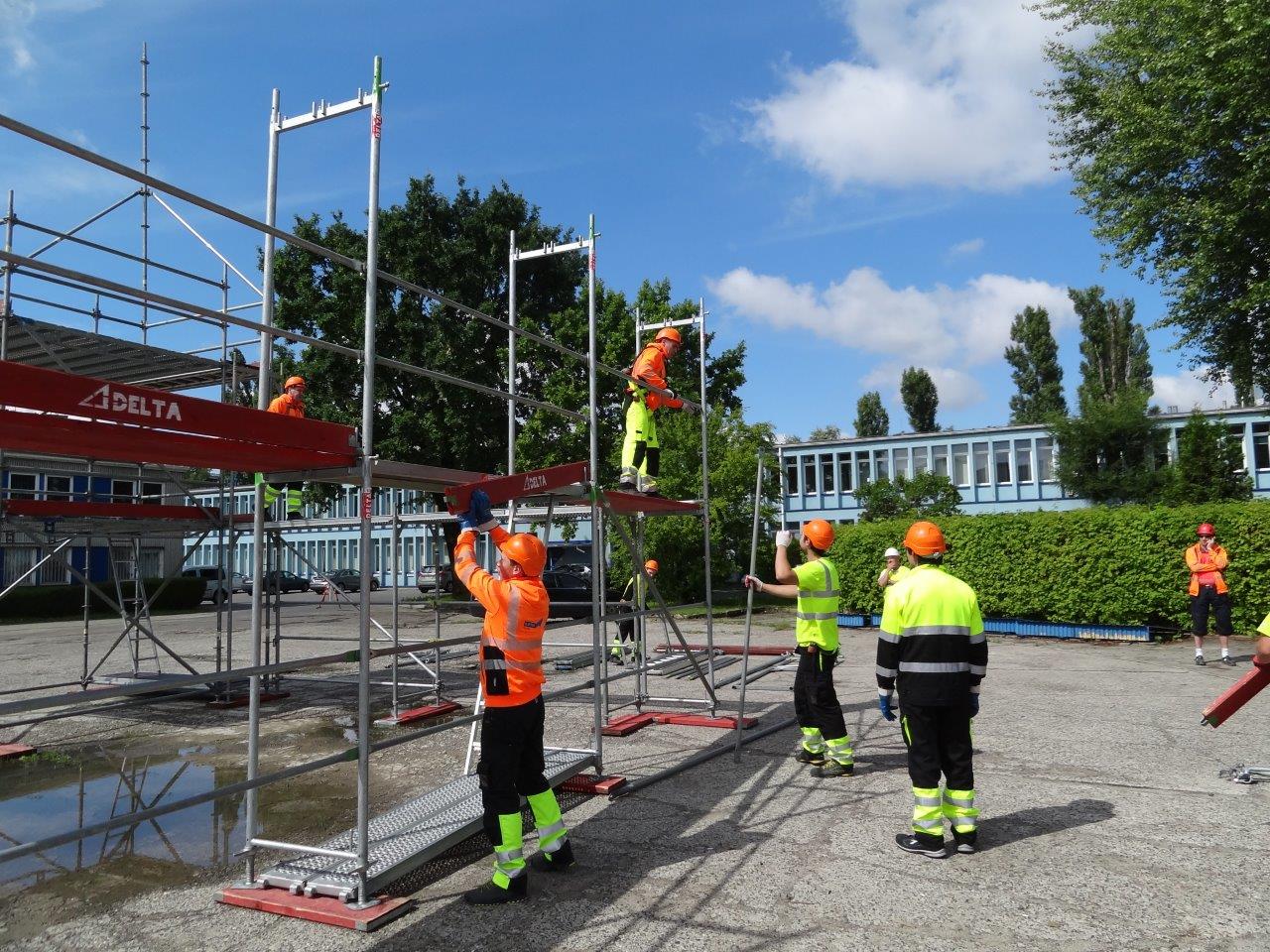 Cel projektu:
Celem projektu jest pilotażowe wdrożenie do systemu kształcenia formalnego zawodu regulowanego w specjalności rusztowania.

Jednym z głównych założeń projektu jest przygotowanie dydaktycznie i formalnie szkoły w tym kadry dydaktycznej do prowadzenia kształcenia zawodowego w zakresie zawodów regulowanych dlatego wymagane jest aby kadra prowadząca szkolenie posiadała stosowne uprawnienia.
Niezbędne do spełnienia wymogów projektowych jest stworzenie materiałów i narzędzi dydaktycznych w postaci:

Skryptów składających się z:
Bezpieczeństwo montażu, demontażu, przebudowy i eksploatacji rusztowań, 
Budowa rusztowań budowlano-montażowych metalowych, 
Technologia montażu, demontażu lub przebudowy rusztowań budowlano-montażowych metalowych
Dokumentacja techniczna rusztowań,
Montaż, demontaż, przebudowa i eksploatacja rusztowań budowalno- montażowych metalowych. Szkolnie praktyczne.
Wymagania normatywne.
Kompetencje personalne i społeczne.
ZAPROJEKTOWANIE I WYKONANIE STANOWISK DLA PROWADZENIA SZKOLENIA TEORETYCZNEGO I PRAKTYCZNEGO
Każda ze szkół zostanie zaopatrzona w	zestaw podstawowych narzędzi:
•	Pas narzędziowy z:
o	młotek 0,5 kg – 1 szt.
o	klucz grzechotkowy 19/22 – 1 szt.
o	klucz płaski 19/22 – 1 szt.
o	Poziomnica – 1 szt.
Stanowisko demonstracyjne podstawowych elementów rusztowania modułowego (rys. 2)
Stanowisko składa się z następujących elementów:
Podstawka rusztowaniowa o wys. 0,6 m – 4 szt.,
Element startowy – 4 szt.,
Stojak z trzpieniem wys. 1,0 m – 6 szt.
o-rygiel 0,73 m – 2 szt.,
o-rygiel 1,09 m – 6 szt.,
u-rygiel 0,73 m – 2 szt.,
Pomost roboczy stalowy na u-rygiel dł. 1,09 m – 2 szt.
Konsola 0,32 m – 2 szt. 
klucz grzechotkowy 19/22 – 1 szt.
klucz płaski 19/22 – 1 szt.
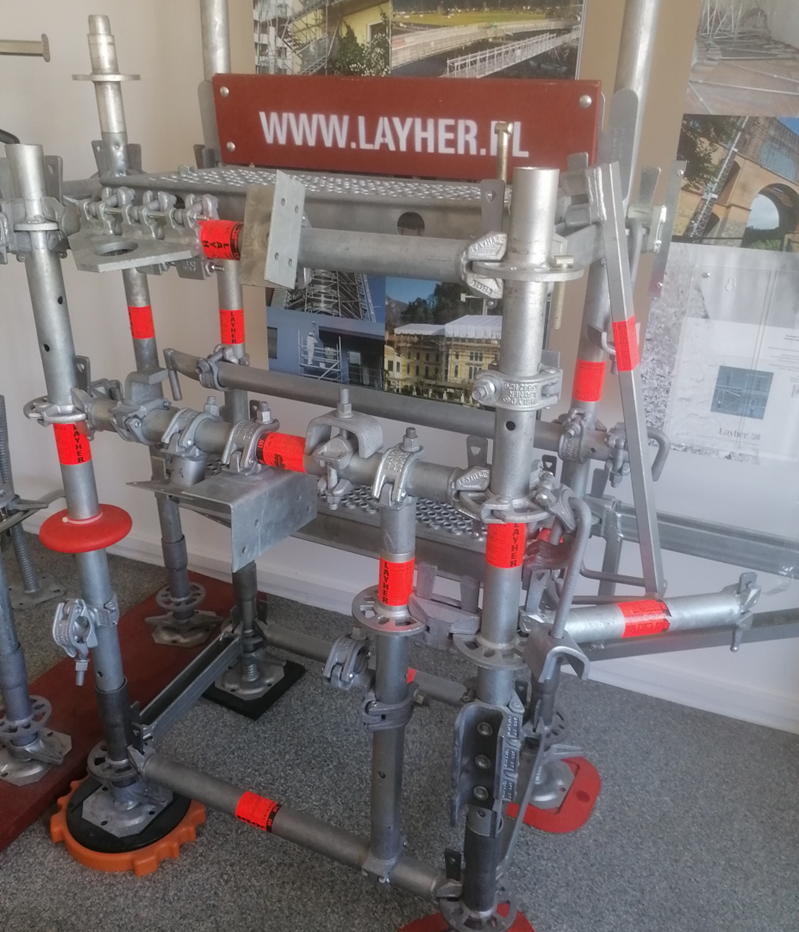 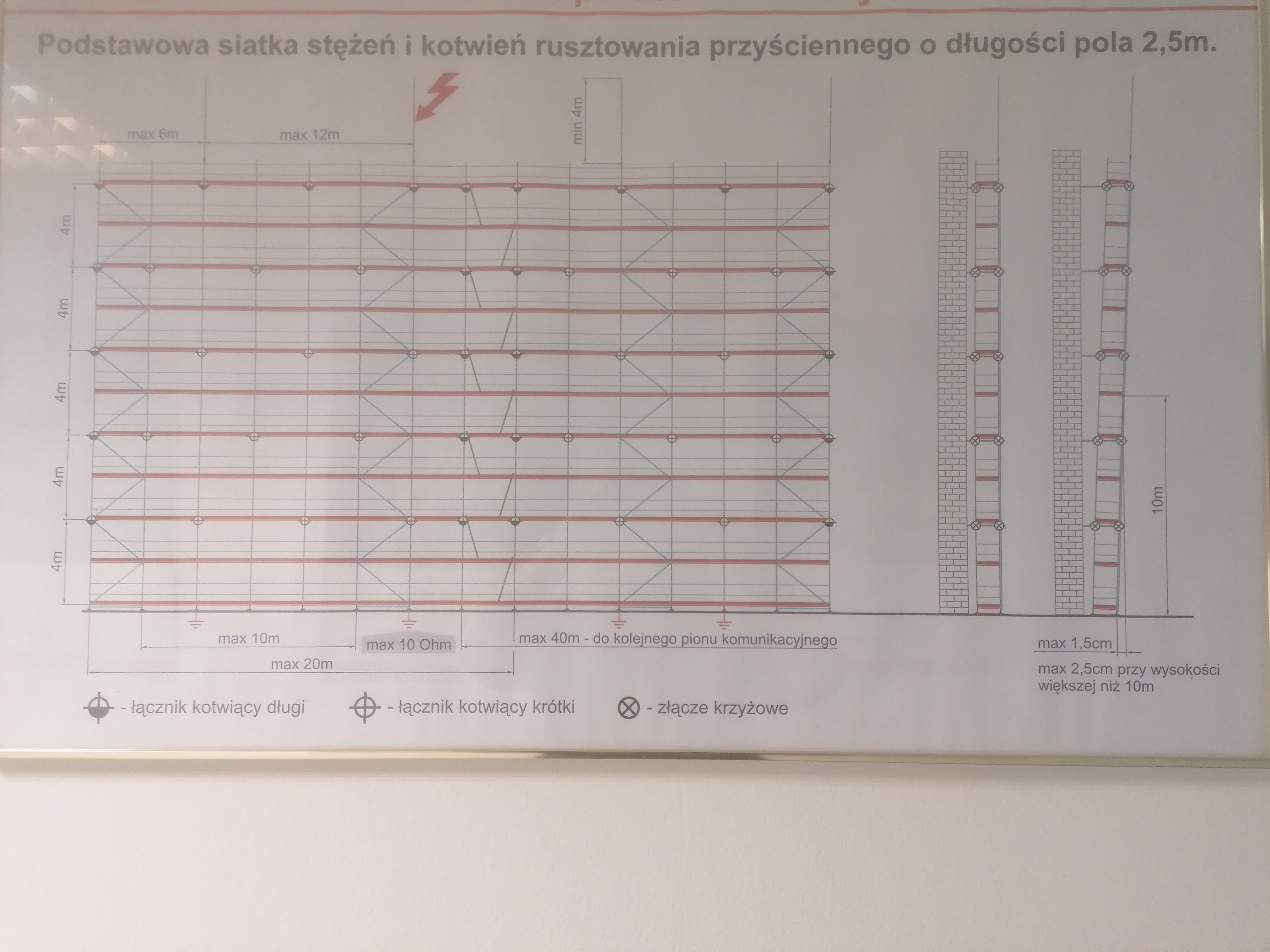 Dodatkowym wsparciem dla uczniów w każdej szkole będą zaprojektowane tablice przedstawiające bezpieczna komunikację przy budowie rusztowań z wyróżnieniem każdego elementu
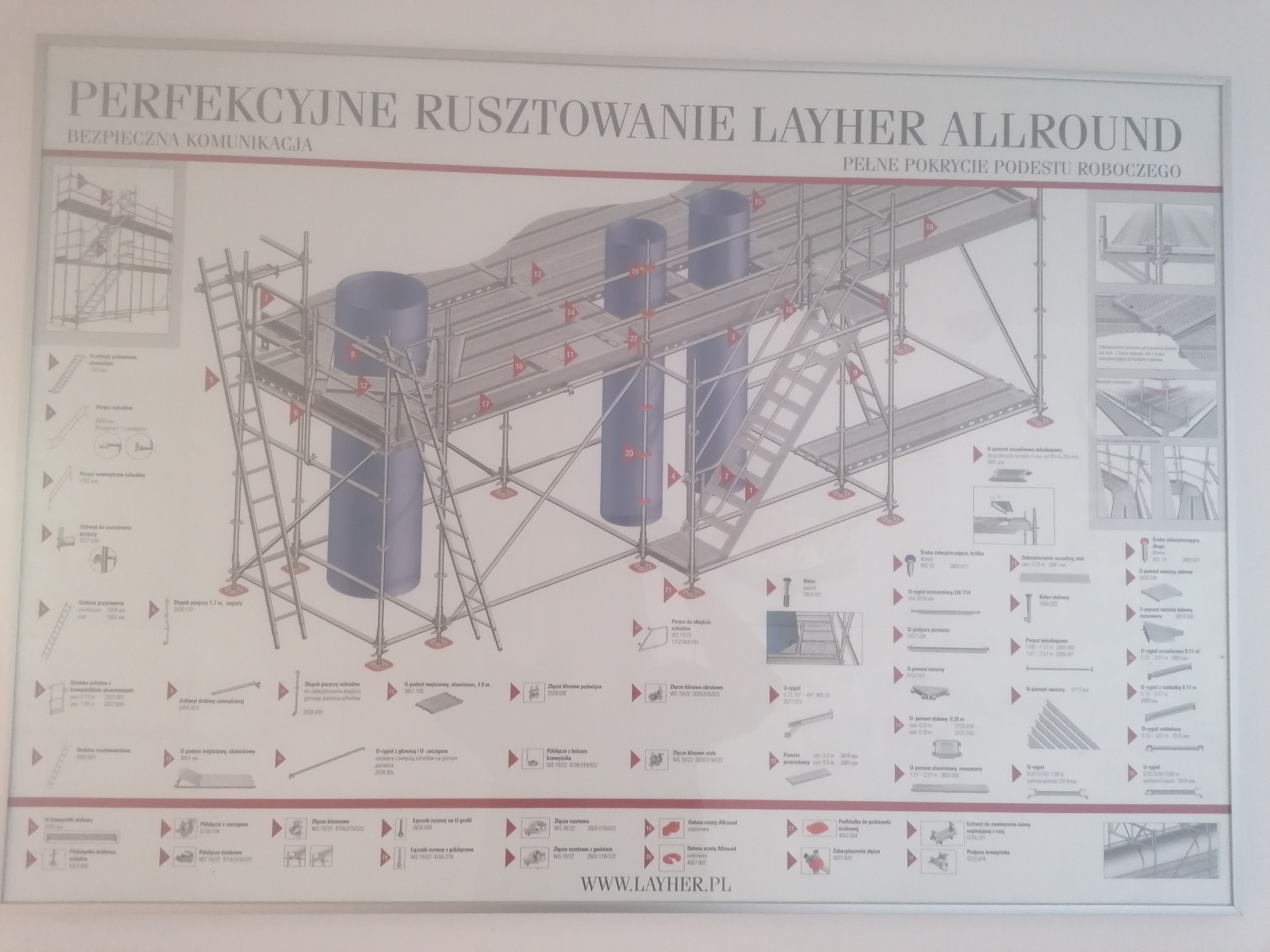 Jak również podstawowa siatka stężeń i kotwień rusztowania, które pozwolą na zobrazowanie przekazywanej przez nauczyciela wiedzy na temat rusztowań budowlanych.
Każda ze szkół biorąca udział w projekcie oprócz części dydaktycznej zostanie wyposażona w manekina ubranego w strój montera rusztowań na który składa się:

o	Kask – 1 szt.,
o	Okulary ochronne –  1 szt.,
o	Odzież robocza (spodnie, bluza, buty z 
   podeszwą antypoślizgową i wzmocnionymi 
   noskami) – 1 kompl.,
o	Rękawice ochronne – 1 kompl.,
o	Pas narzędziowy – 1 szt.,
o	Szelki bezpieczeństwa z linką i amortyzatorem i 
   zatrzaśnikiem – 1 kompl.,
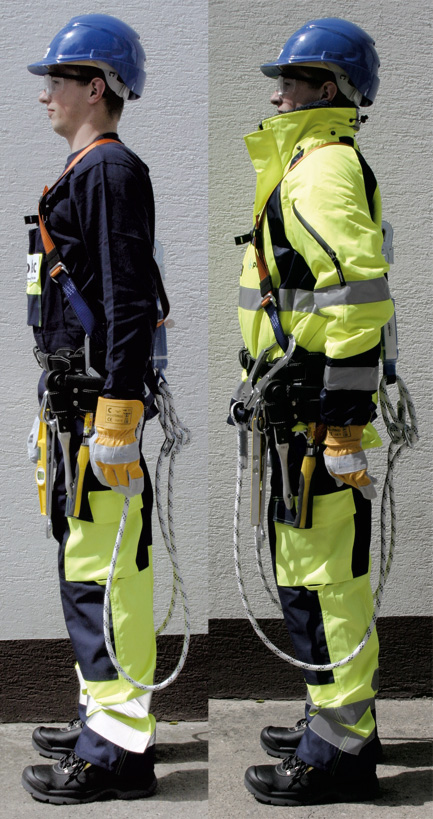 1.	Stanowisko do pomiaru siły wyrywania kotew ze ściany
Stanowisko składa się z płyty betonowej 1000 x 750 x 250 mm z zamocowanymi dwiema kotwami rusztowaniowymi (rys. 1) oraz przyrządu do sprawdzenia siły utwierdzenia kotwy. Przyrząd to specjalny klucz dynamometryczny wyskalowany do badania kotew. W przypadku braku klucza dynamometrycznego można zastosować rurę rusztowaniową długości 1 m , gdzie 10 cm od końca rury będzie uchwyt do podczepienia kotwy. Do pomiaru siły należy zastosować dynamometr ręczny o zakresie powyżej 
250 N.
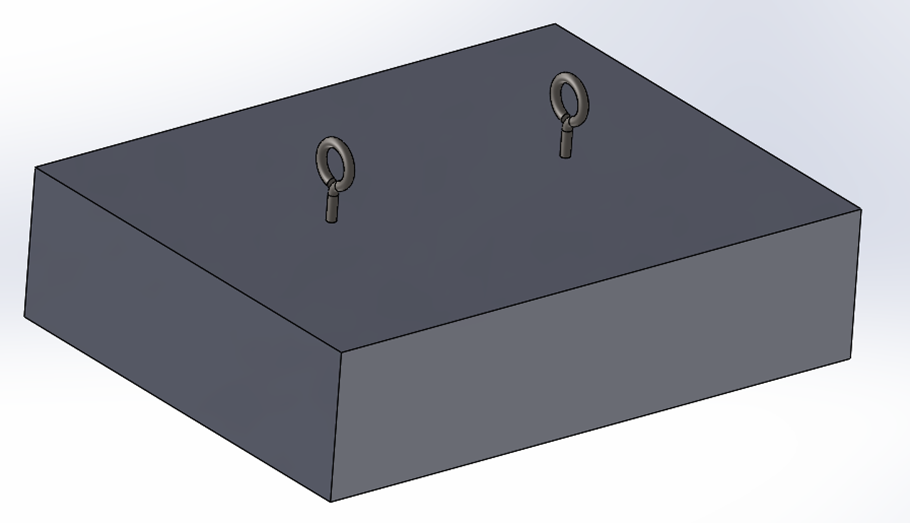 Program szkoleniowy dla specjalności 
Rusztowania budowlano- montażowe metalowe, montaż i demontaż, 
bez klasy


Dla uzyskania uprawnień dla specjalności Rusztowania budowlano- montażowe metalowe należy odbyć szkolenie w zakresie następujących programów nauczania : M.BHP , M-SIII/4bk

Program realizowany jest w następujących częściach:

M.BHP – 8h lekcyjnych
M-SIII/4bk- rusztowania budowlano- montażowe metalowe, montaż i demontaż, bez klasy 
32h zajęć teoretycznych
40h zajęć praktycznych
Plan nauczania:

Ogólna budowa rusztowań budowlano-montażowych metalowych  6h

Podstawowe definicje, podział rusztowań, zastosowanie rusztowań 1,5h
Konstrukcje rusztowań budowlano- montażowych 4,5h

2. Technologia montażu i demontażu rusztowań budowlano- montażowych metalowych 14h

Organizacja montażu rusztowań 4h
Posadowienie rusztowań 1h
Kotwienie rusztowań 2h
Technologia montażu i demontażu rusztowań roboczych i ochronnych o konstrukcji systemowej 5h
Technologia montażu i demontażu rusztowań roboczych i ochronnych o konstrukcji rurowo- złączkowej 2h

3. Bezpieczeństwo montażu i eksploatacji rusztowań 8h

Dobór i stosowanie środków ochrony indywidualnej chroniącej przed upadkiem z wysokości 2h
Bezpieczeństwo montażu i demontażu rusztowań 2h
Bezpieczeństwo konstrukcji rusztowań 1h
Bezpieczeństwo eksploatacji rusztowań 1h
Wymagania norm prawnych i technicznych w zakresie bezpieczeństwa montażu i eksploatacji rusztowań 2h
4. Dokumentacja techniczna rusztowań 4h

Dokumentacja towarzysząca 1h
Projekty i plany montażu rusztowań 2h
Dokumentacja prac montażowych i eksploatacji 1h

5. Zajęcia praktyczne- montaż i demontaż rusztowań budowlano- montażowych 40h

Instruktaż wstępny 2h –całą grupą
Instruktaż stanowiskowy 6h- całą grupą
Montaż i demontaż konstrukcji rusztowań 32h  ( podana liczba godzin zajęć przy założeniu podgrupy ćwiczeniowej liczącej 3-6 osób)
TERMINY SZKOLENIA DLA NAUCZYCIELI ZOSTANĄ USTALONE WSPÓLNIE W JEDNYM CZASIE.

Przykładowy harmonogram zajęć:

BHP
Ogólna budowa 6h + Technologia 2h
Technologia montażu 8h
Technologia montażu 4h + bezpieczeństwo 4h
Bezpieczeństwo 4h + dokumentacja techniczna 4h
Zajęcia praktyczne 8h
Zajęcia praktycznie 8h
Zajęcia praktyczne 8h
Zajęcia praktyczne 8h
Zajęcia praktyczne + egzamin teoretyczny i praktyczny 8h
Wymagania do przeprowadzenia szkoleń:

Podmiot który chce organizować szkolenia, składa do Centrum Koordynacji Szkoleń wniosek o wydanie potwierdzenia.

Podmiot do wniosku dołącza:

Kwestionariusze osobowe wykładowców i instruktorów

Dokumenty potwierdzające wykształcenie i posiadanie przez wykładowców i instruktorów uprawnienia operatorów- poświadczone za zgodność z oryginałem przez podmiot.

3.Dokumenty które potwierdzają że podmiot ma prawo dysponować:

Miejscem, w którym odbędzie się szkolenie praktyczne wraz z mapą geodezyjną do celów projektowych
Maszynami i innymi urządzeniami technicznymi, na których będzie prowadzone szkolenie praktyczne
Miejsce w którym odbędzie się szkolenie teoretyczne

4. Potwierdzenie wniesienia opłaty
WYMAGANIA DOKUMENTY I PRZEBIEG PROCESU UZYSKANIA POTWIERDZENIA:

Osoby prowadzące szkolenie:

Wykładowcy zajęć teoretycznych:
 mają co najmniej średnie wykształcenie techniczne kierunkowe w zakresie: budownictwa, budowy i eksploatacji maszyn roboczych, pojazdów samochodowych, maszyn górniczych, rolniczych, oraz przygotowanie pedagogiczne – minimum kurs pedagogiczny dla instruktorów praktycznej nauki zawodu

Instruktorzy zajęć praktycznych mają:

Co najmniej zasadnicze wykształcenie zawodowe lub branżowe oraz
Co najmniej przygotowanie pedagogiczne dla instruktorów praktycznej nauki zawodu oraz
Uprawnienia operatora maszyn lub urządzeń technicznych w zakresie prowadzenia szkolenia.

2. Maszyny i urządzenia techniczne:

umowa podpisana z Ośrodkiem Szkolenia Operatorów Maszyn

3. Miejsce prowadzenia zajęć teoretycznych i praktycznych

Sale wyposażone w stoliki, krzesła oraz sprzęt multimedialny
Miejsce powinno mieć sprawną wentylację, dostęp do światła dziennego oraz oświetlenie zgodne z wymogami prawnymi
Spełnić wymogi bezpieczeństwa i przeciwpożarowe
Spełniać obowiązujące wymogi sanitarno-epidemiologiczne